PRESENTATION ONElectrostatics
Prepared By:
					Garvit Jain       (131130111009)
					Vivek Jani        (131130111036)
					Chetan Rana     (131130111032)
Sub: Elements of Elect. Engg(2110005)
					SAL College of Engineering 
				           Opposite Science city, Bhadaj 
                                                                                  AHMEDABAD
Introduction
Electrostatics is a branch of physics that deals with the phenomena and properties of stationary or slow-moving electric charges with no acceleration.
There are many examples of electrostatic phenomena, from those as simple as the attraction of the plastic wrap to your hand after you remove it from a package, to the apparently spontaneous explosion of grain silos, to damage of electronic components during manufacturing, to the operation of photocopiers.
Coulomb's Law
Coulomb's law states that:
The magnitude of the electrostatic force of interaction between two point charges is directly proportional to the scalar multiplication of the magnitudes of charges and inversely proportional to the square of the distance between them. The force is along the straight line joining them. If the two charges have the same sign, the electrostatic force between them is repulsive; if they have different sign, the force between them is attractive.
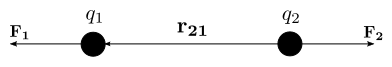 The of the law is given by :



Where,
 F =electrostatic force
q= charge
r=distance between charges
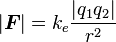 Electric Field
The electric field describes the electric force experienced by a motionless positively electrically charged test particle at any point in space relative to the source(s) of the field. The concept of an electric field was introduced by Michael Faraday.
Electric lines of Force
Properties :
1)  They always originate on a positive charge and terminate on a negative charge.
2) They always leave or enter a conducting surface at right angles to it.
3) They never cross or touch each other.
4)  Lines of force which have same direction repel each other and having opposite direction attract each other.
Electric lines of force
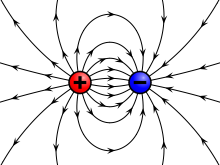 Electric Flux Density
It is defined as the flux per unit cross sectional area emanating normally from surface. 
It is independent of relative permittivity of dielectric medium. 



Where ,
         D= flux density
         Q= total flux
          A= surface area
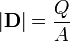 Intensity of Electric Field
It is the force experienced by a unit positive charge placed at that point.


It is equal to electric potential gradient ,in magnitude.
It is equal to the lines of force passing through a unit cross sectional area at that point.
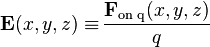 Electric potential
The electric potential at a point is equal to the electric potential energy (measured in joules) of any charged particle at that location divided by the charge(measured in coulombs) of the particle. Since the charge of the test particle has been divided out, the electric potential is a "property" related only to the electric field itself and not the test particle. The electric potential can be calculated at a point in either a static (time-invariant) electric field or in a dynamic (varying with time) electric field at a specific time, and has the units of joules per coulomb (J C–1), or volts (V).
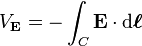 Potential difference
Potential difference is defined as the work done in moving a unit positive charge within an electric field from a point of lower potential difference to a point of higher potential difference 
It`s unit is ‘volts’.
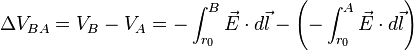 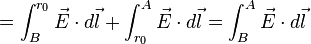 Thank you